Valtionosuudet kunnittain Turunmaan seutukunnassa 2020
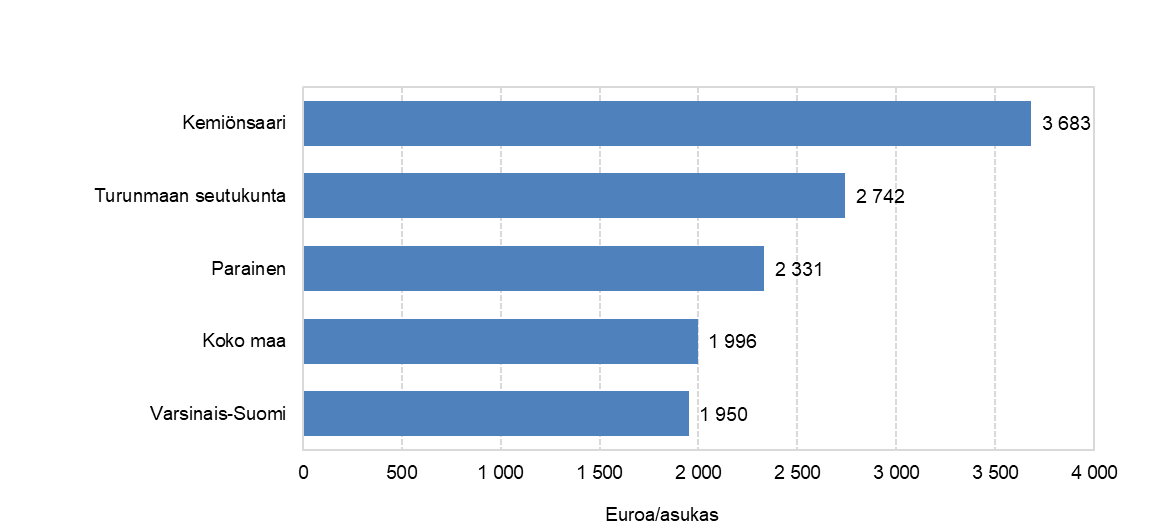 Vuoden 2021 aluerajat 
Lähde: Kuntien raportoimat talous- ja toimintatiedot.
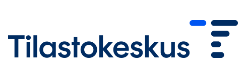